Corso di Genetica
-Lezione 17-Token 662270
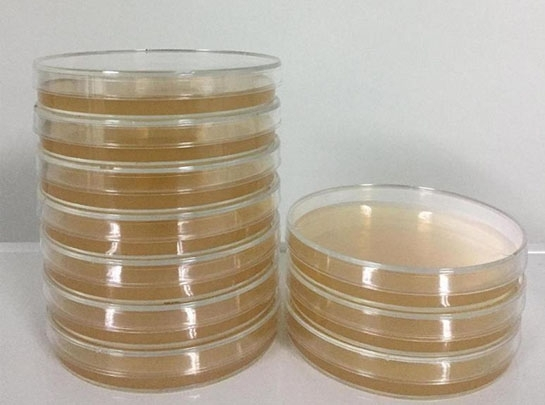 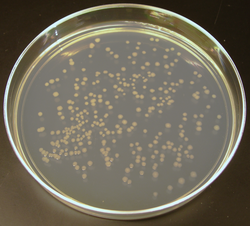 Cosa ci dicono le mutazioni
sulla struttura genica
Il test di complementazione distingue
se due mutazioni sono nello stesso gene
oppure in geni differenti
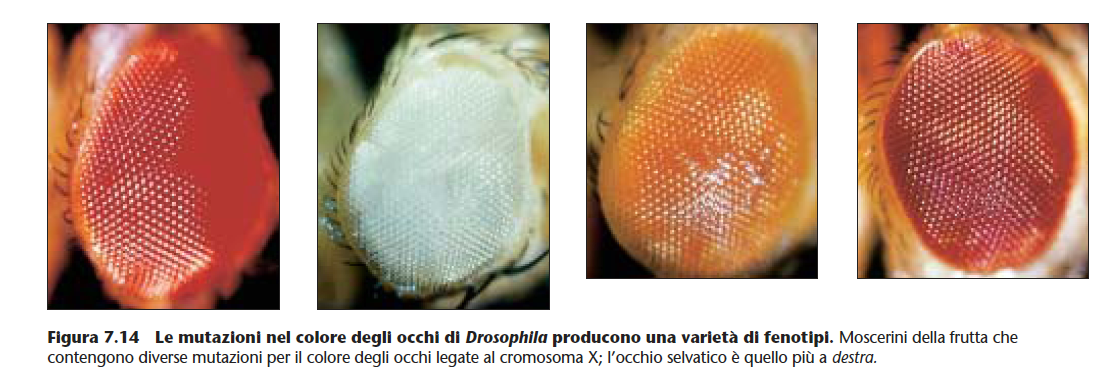 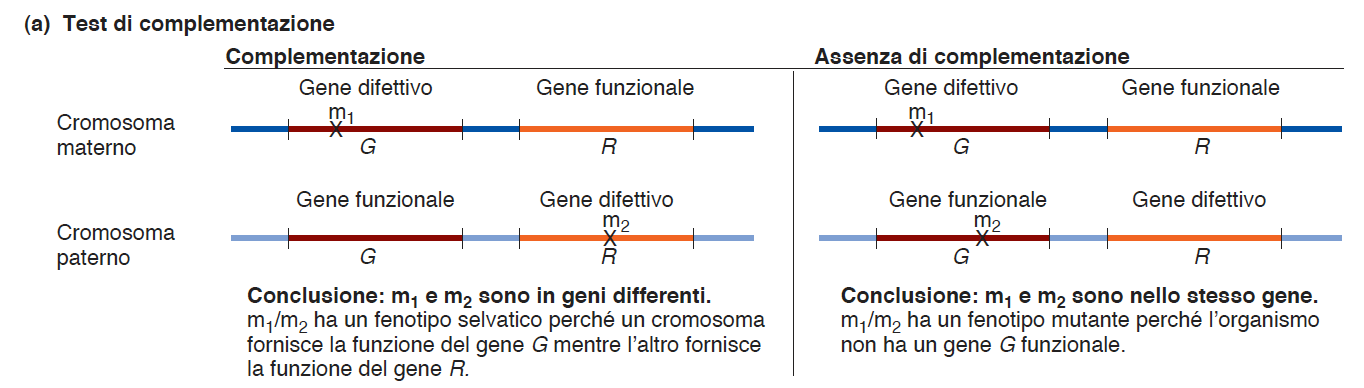 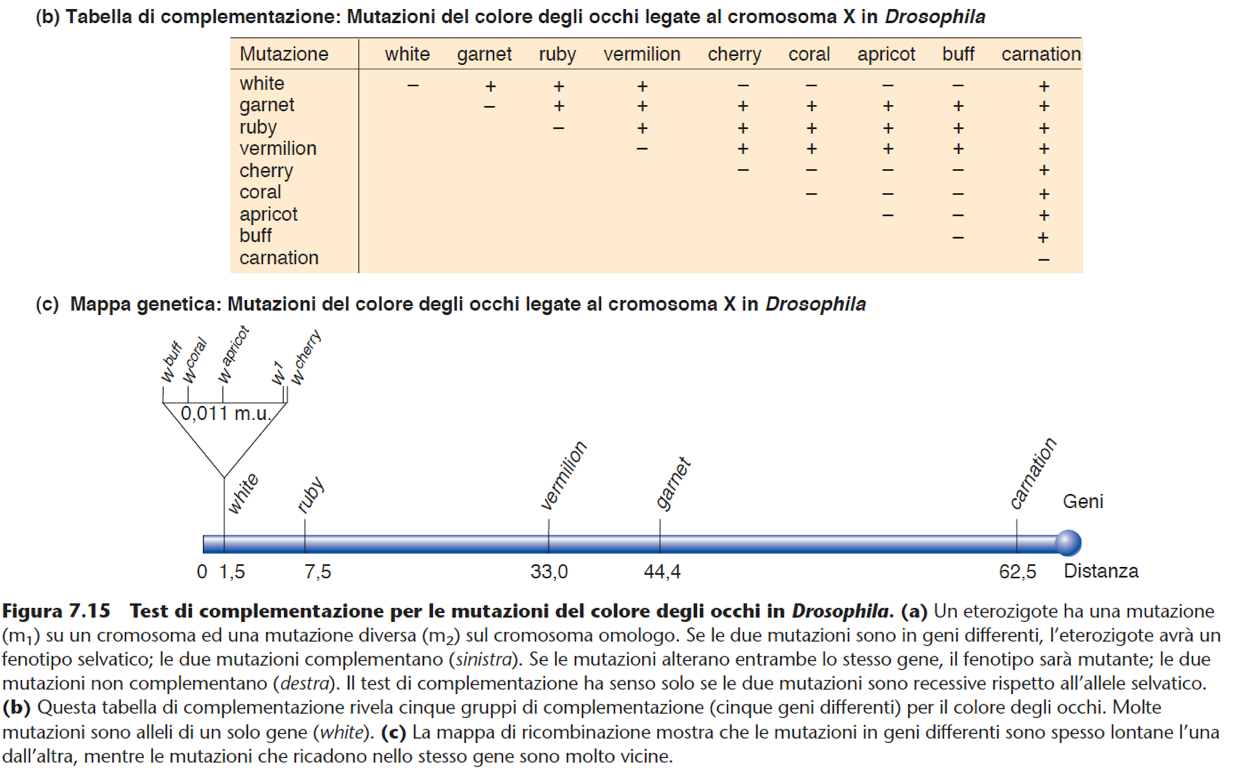 Un gene è una sequenza lineare di coppie
di nucleotidi che possono mutare indipendentemente e ricombinare 
l’uno con l’altro
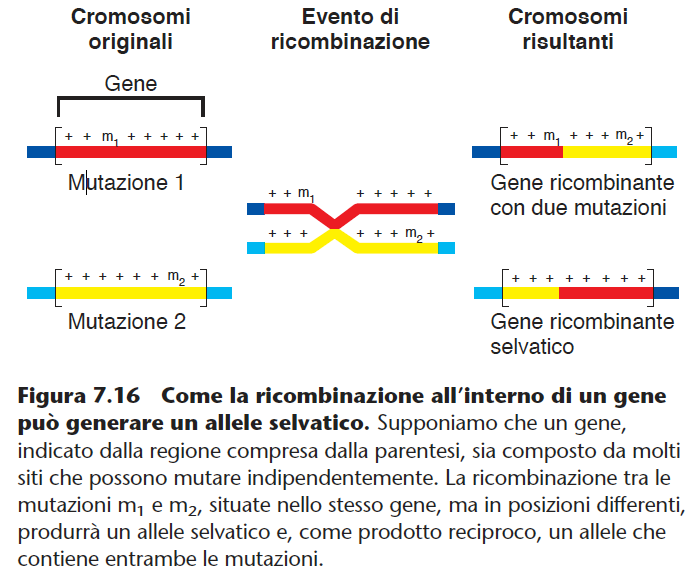 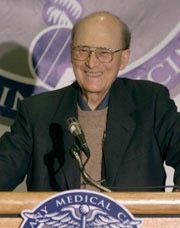 Seymour Benzer
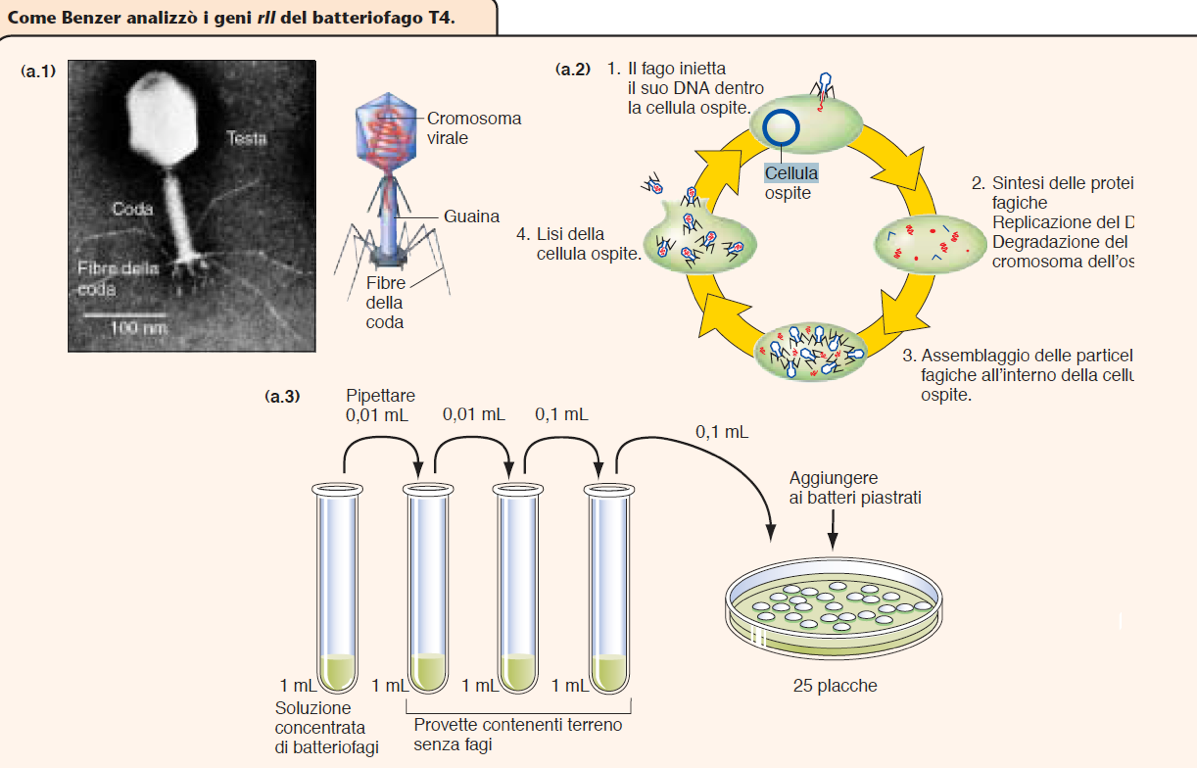 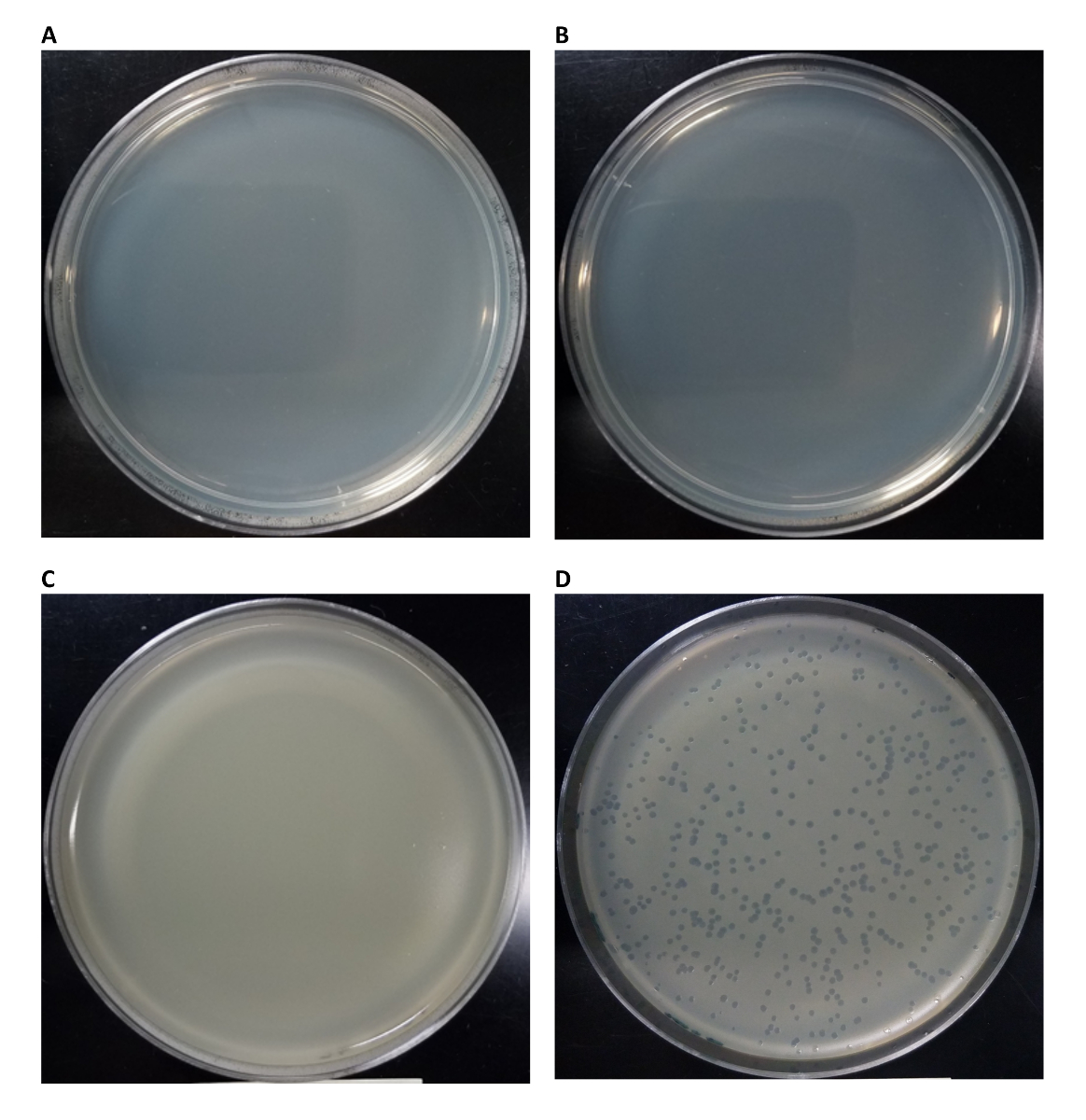 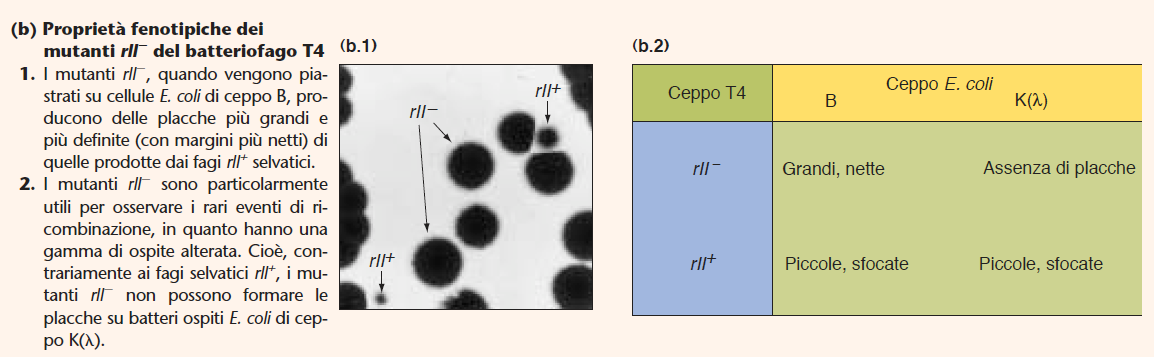 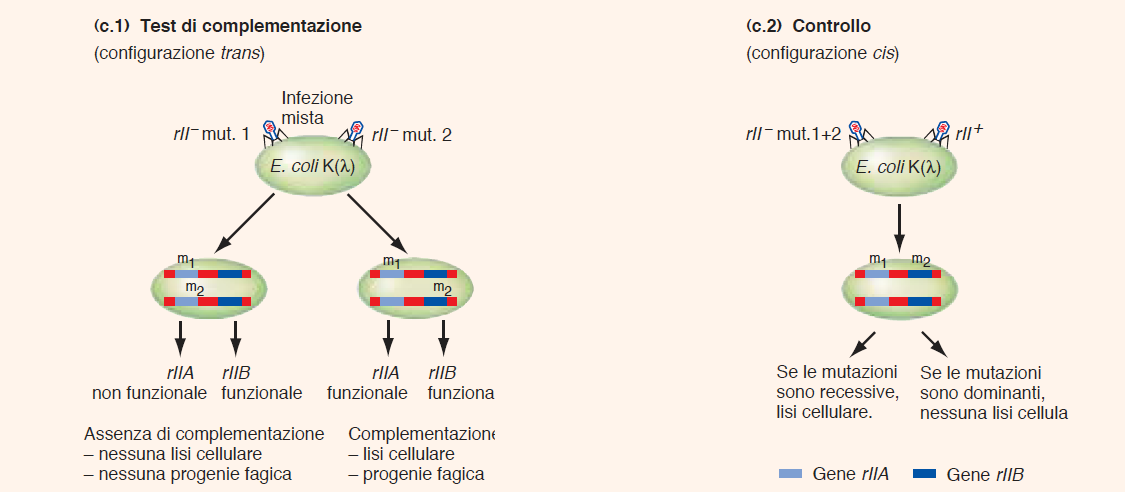 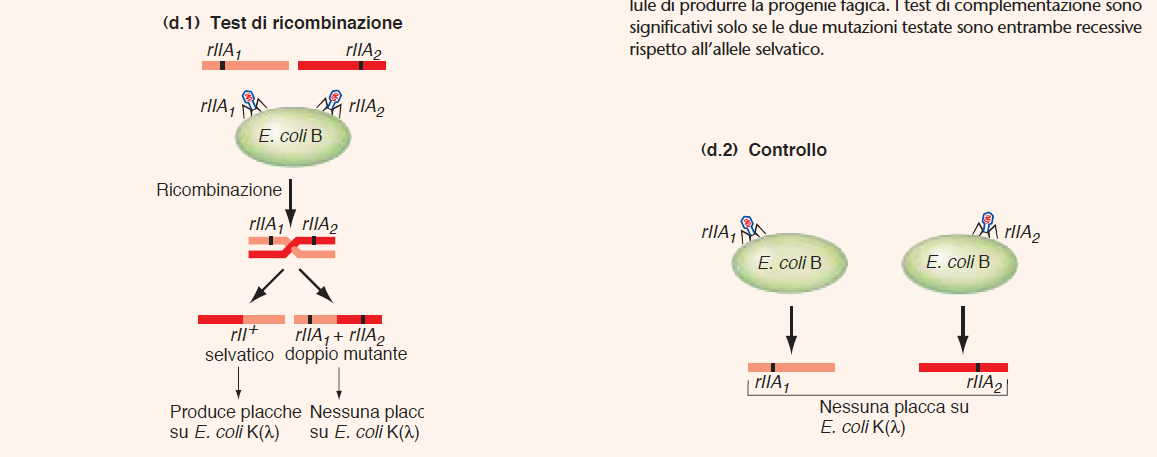 Conclusioni di Benzer sulla struttura del gene
(1) un gene consiste di differenti parti
ognuna delle quali può mutare;
(2) la ricombinazione tra i diversi siti mutabili di uno stesso gene può generare un allele normale selvatico;
(3) un gene svolge la sua normale funzione
solo se tutte le sue componenti sono selvatiche.
Impiego delle delezioni per mappare le 
mutazioni e definire un gene
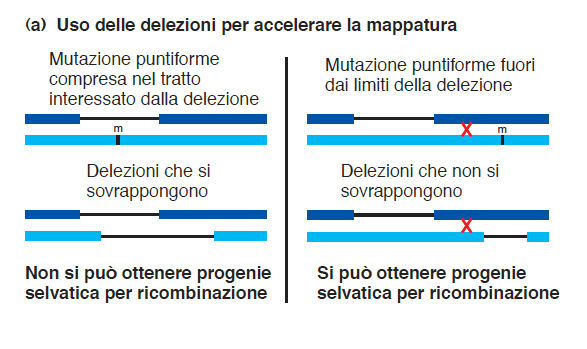 Benzer, attraverso l’analisi della ricombinazione, mappò,
nel locus rII del batteriofago T4, 1612 mutazioni puntiformi
spontanee e diverse delezioni.
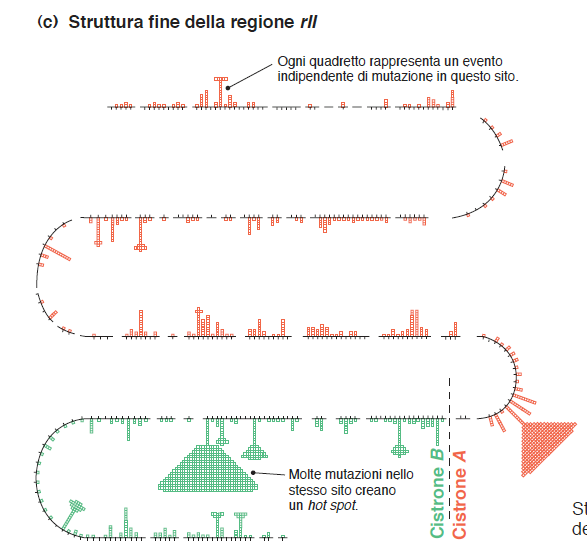 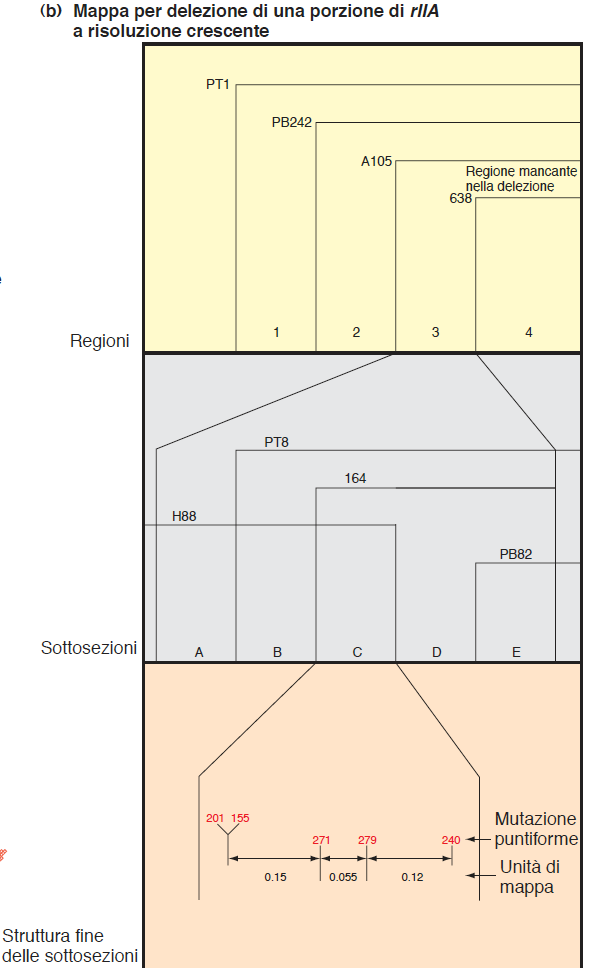 Il numero dei siti mutabili nella regione RII è molto vicino al numero dei nucleotidi stimati in questa regione,          una mutazione può originarsi dal cambiamento di un singolo nucleotide, e che la ricombinazione può avvenire tra coppie di nucleotidi adiacenti.
Le mutazioni all’interno della regione RII formano una mappa di ricombinazione riproducibile e lineare          un gene è composto da una sequenza lineare continua di coppie di nucleotidi all’interno del DNA
RIIA non si sovrappone con RIIB          le sequenze nucleotidiche dei due geni sono separate e distinte
Gene: insieme lineare di coppie di nucleotidi, posto all’interno di una regione distinta di un cromosoma, che funge da unità funzionale